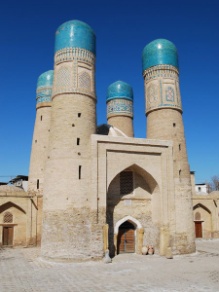 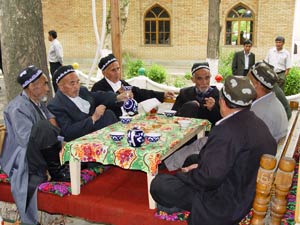 Увлекательное путешествие в
 Узбекистан
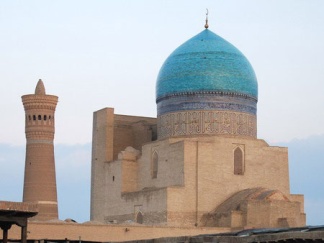 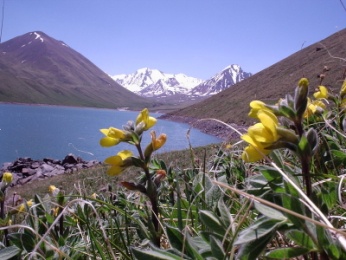 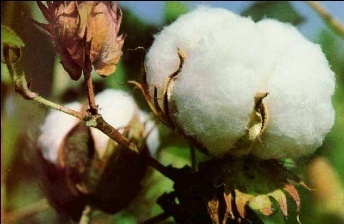 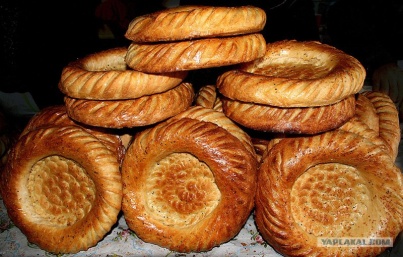 Работу выполнили учащиеся 6 класса МОУ «СОШ с. Леляевка» Арсланова Альфия, Шамшин Артём, Камилаев Шамиль
Руководитель : Акимочкина И.А.
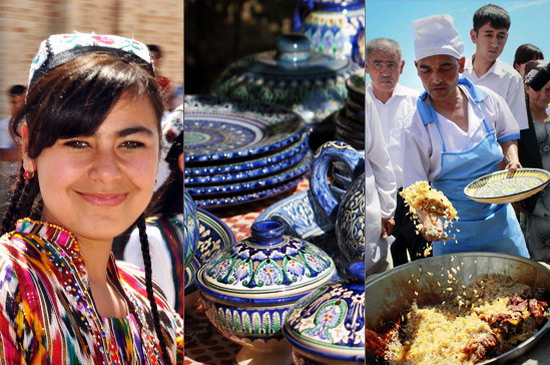 Узбекистан
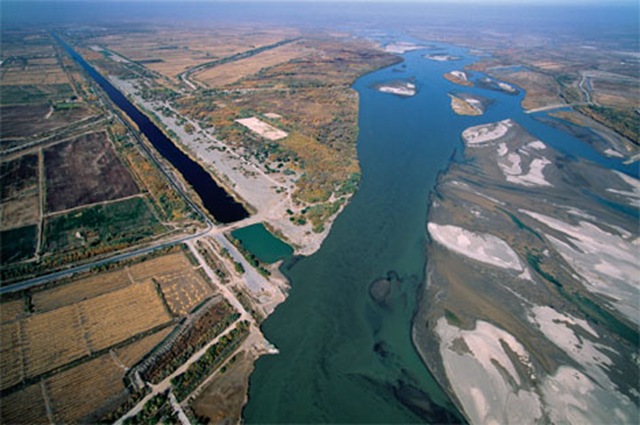 В самой глубине Центральноазиатского региона, в прекрасном живописном оазисе в междуречье Амударьи и Сырдарьи расположился Узбекистан.
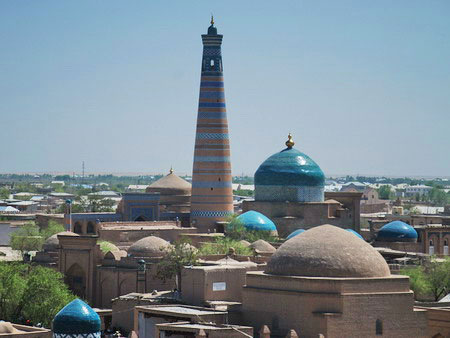 Эта поистине сказочная страна влюбляет в себя с первого взгляда.
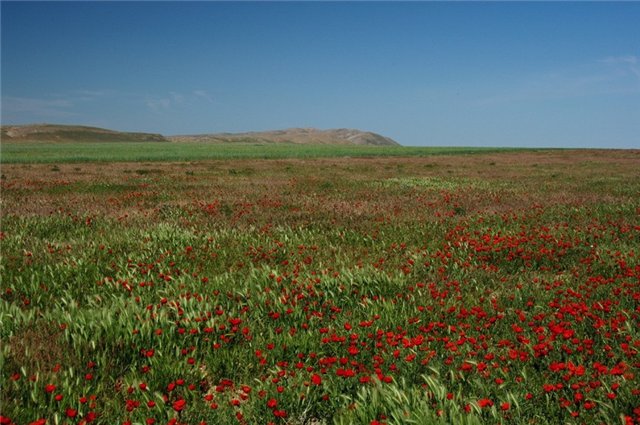 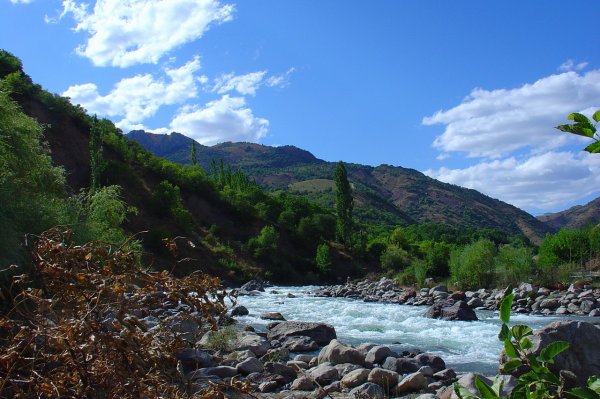 Пленяет красота её природы: изумрудная зелень листвы на фоне небесной синевы и белоснежных облаков.
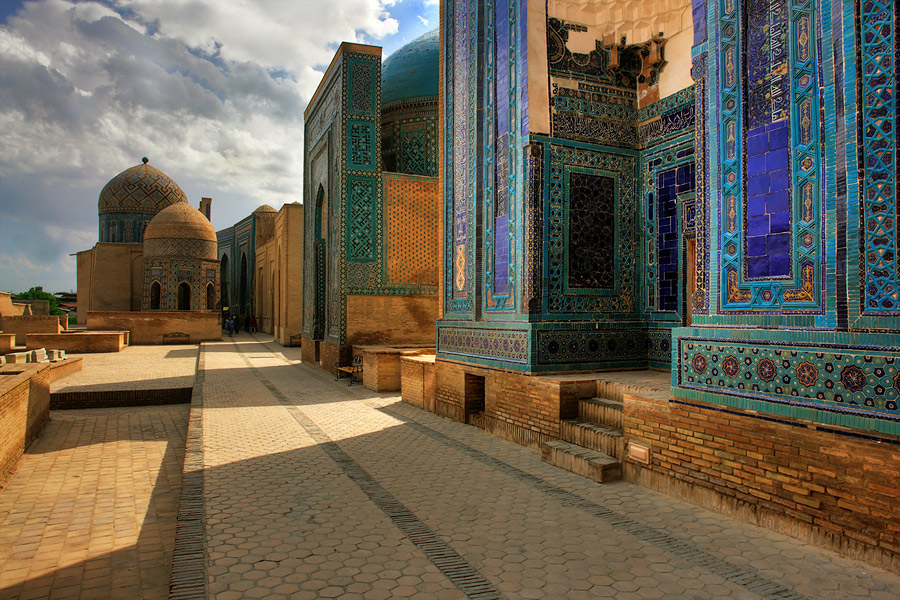 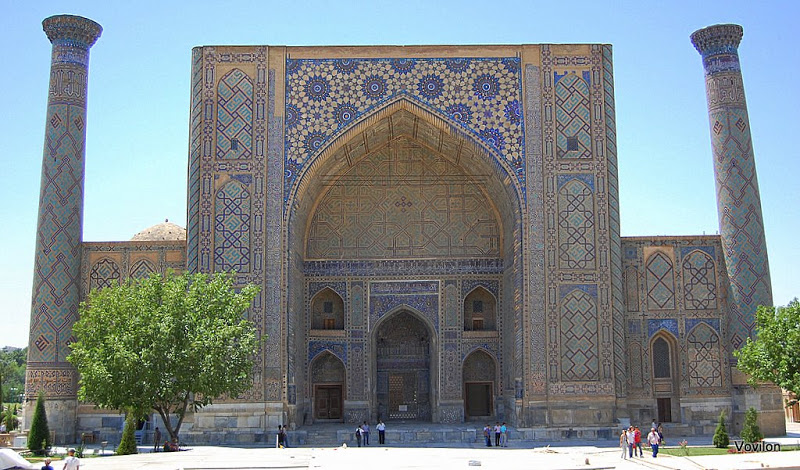 Поражает обилие древних памятников, её старинная архитектура: настоящие восточные дворцы с устремлёнными ввысь куполами и минаретами.
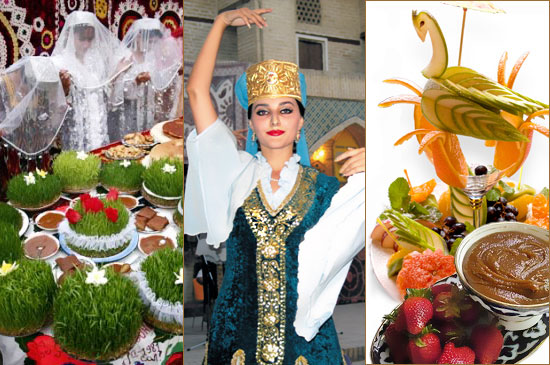 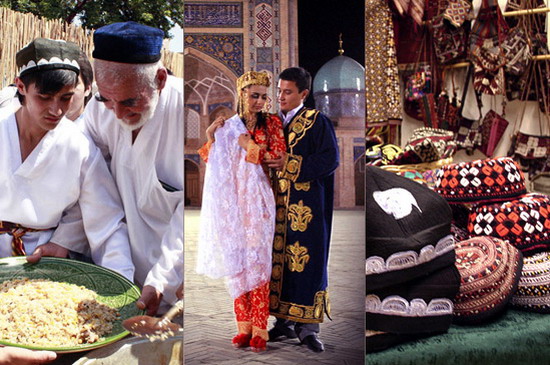 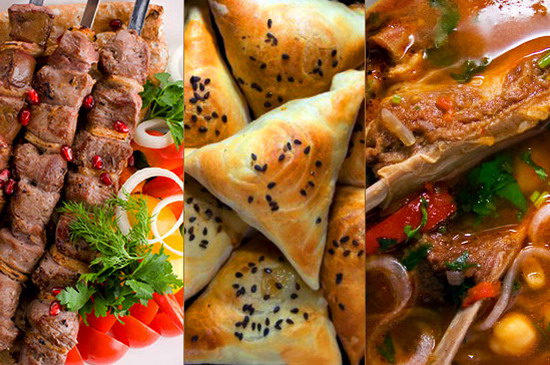 Очаровывает самобытный национальный колорит: культура, обычаи, традиции, кухня.
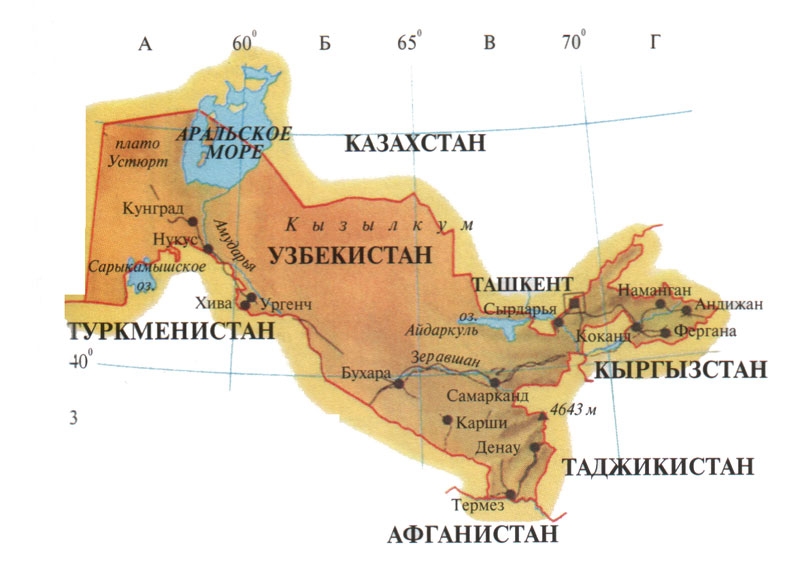 Протяжённость территории Республики Узбекистан составляет более 447,4 тыс.кв км. Численность населения более 29 млн. человек.
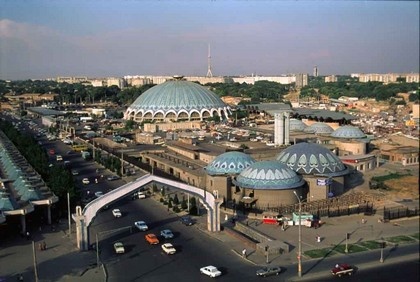 Столица республики город Ташкент.
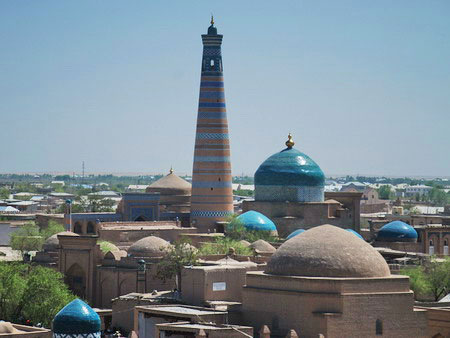 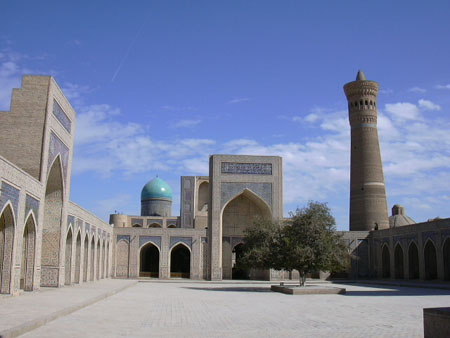 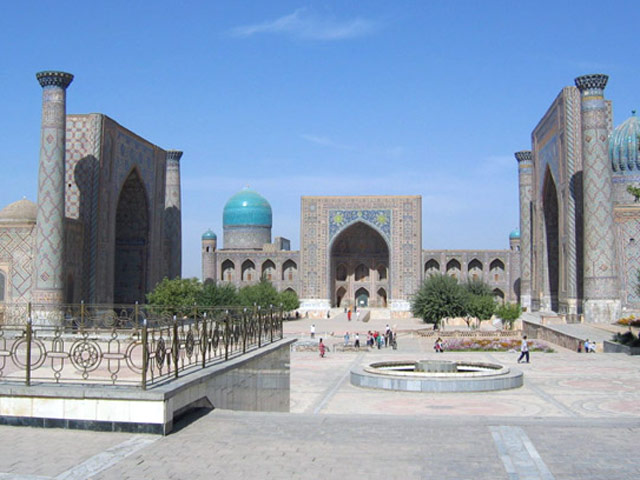 Другие крупные города Узбекистана : Самарканд, Бухара, Хива.
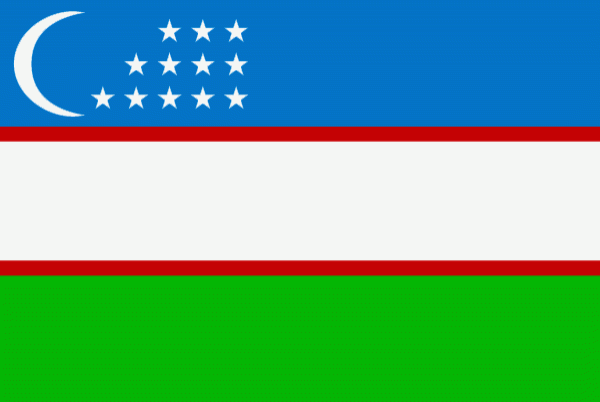 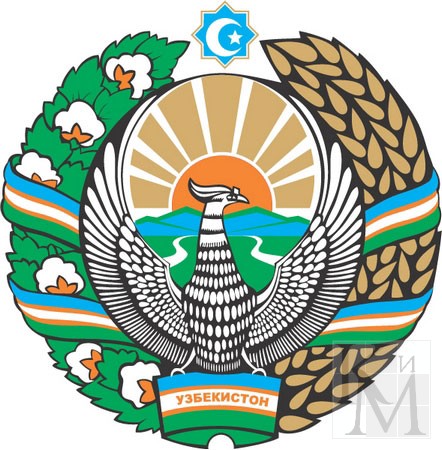 Государственные символы Узбекистана:
флаг
герб
Государственный язык: узбекский.
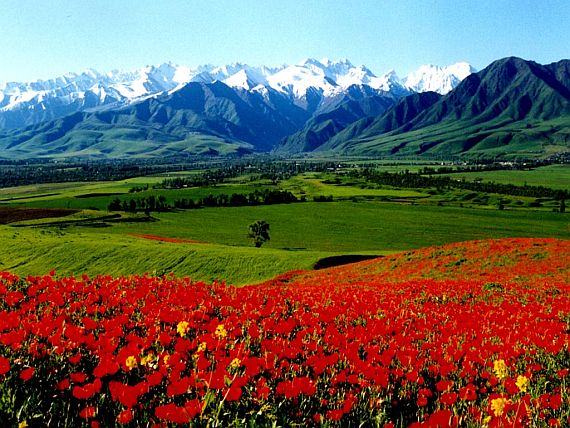 Территория Узбекистана представляет своеобразное сочетание равнинного и горного рельефа.
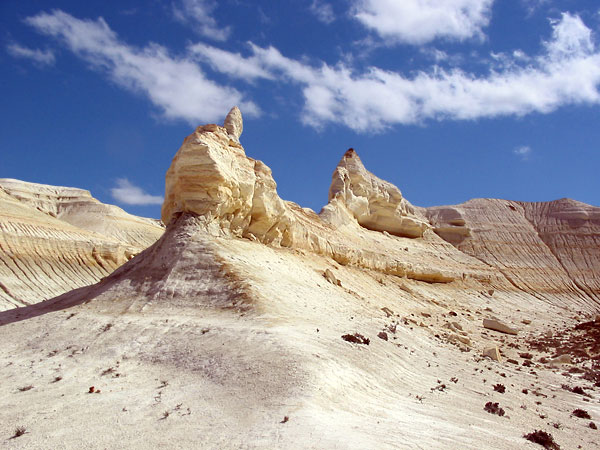 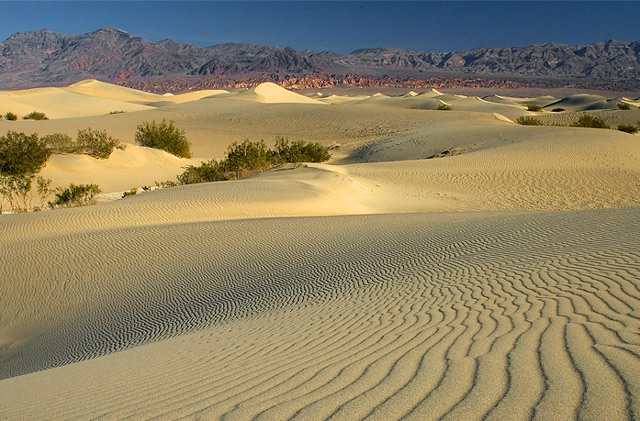 В её пределах лежат: песчанная пустыня Кызылкум и плато Устюрт.
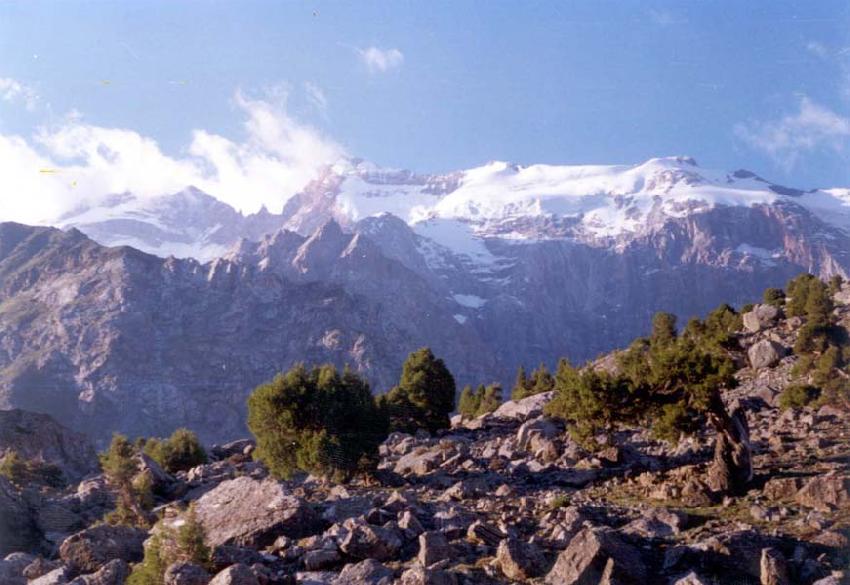 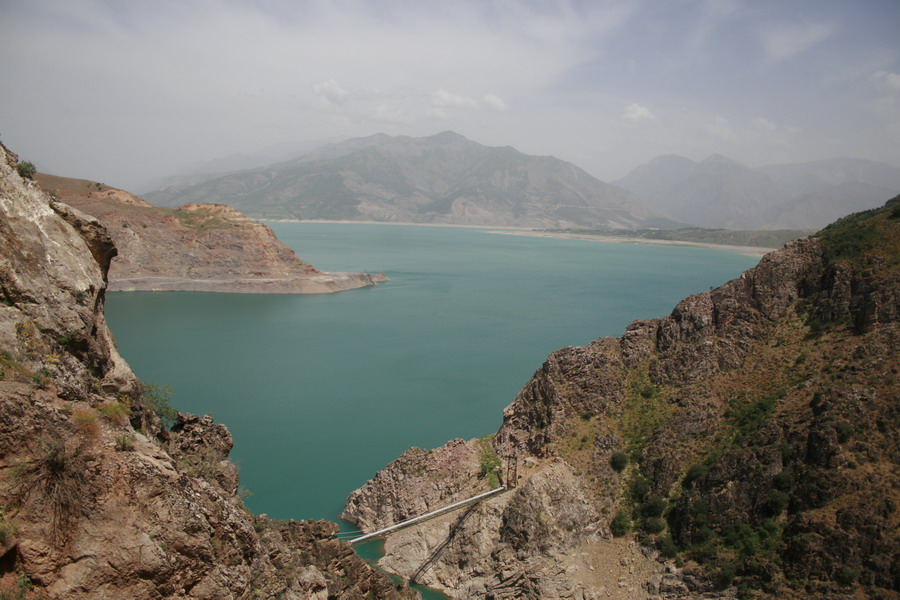 На востоке поднимаются хребты Тянь-Шаня и Гиссаро-Алая.
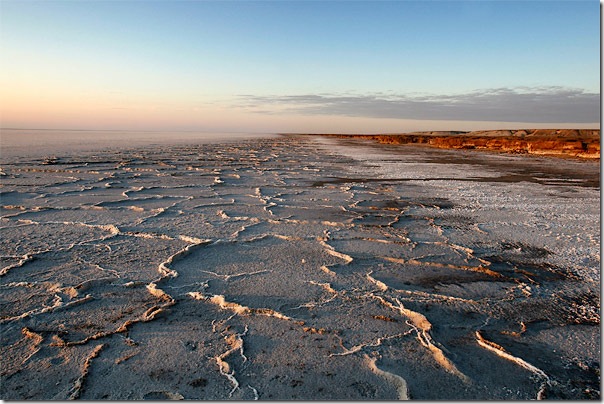 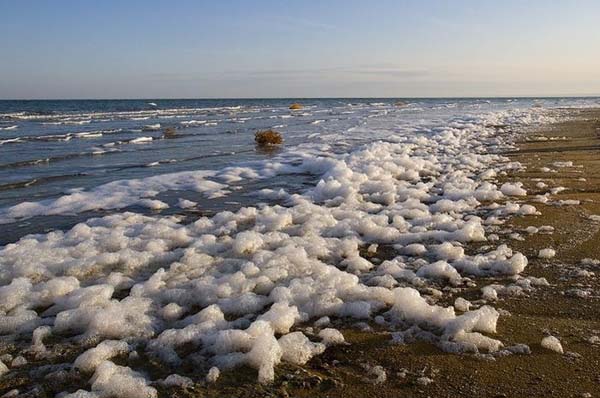 Озёр на территории республики мало, самое крупное из них – Аральское, поскольку оно занимало когда-то довольно большую площадь, его называли морем.
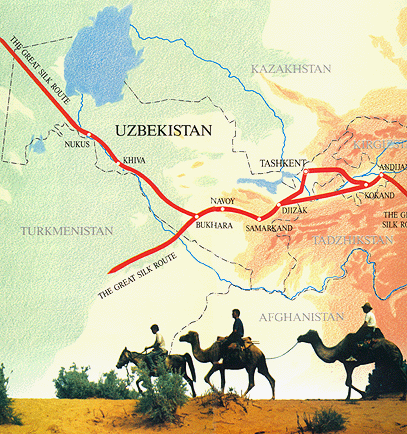 Через территорию Узбекистана проходил Великий шёлковый путь некогда связывающий Европу с Азией, способствовавший развитию и процветанию городов Узбекистана.
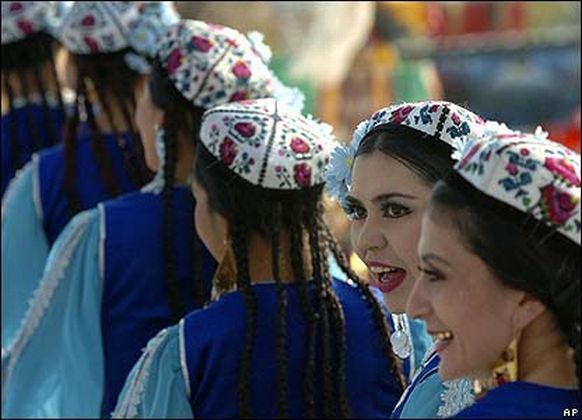 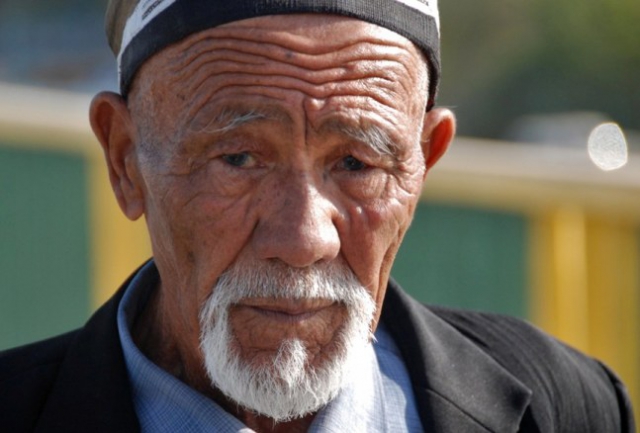 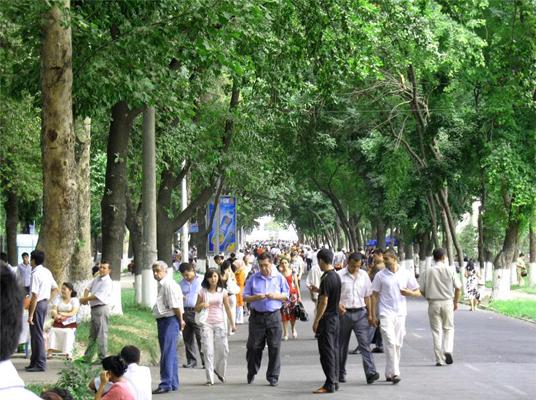 Узбекистан – многонациональное государство, где узбеки составляют основное население. По численности населения Узбекистан стоит на третьем месте среди стран СНГ, уступая лишь России и Украине.
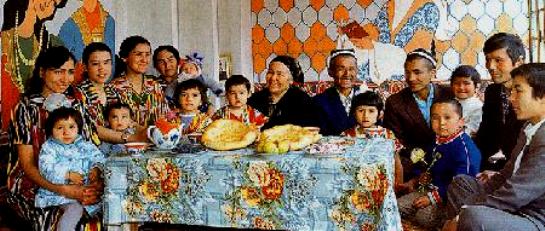 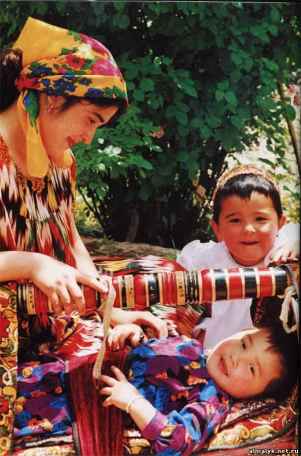 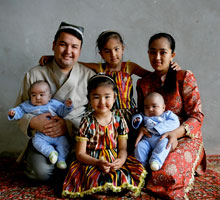 Узбекские семьи, как правило, многодетны, особенно на селе. Семья в Узбекистане, в соответствии с многовековыми традициями и менталитетом узбекского народа, была и остаётся одним из важнейших жизненных приоритетов современного общества.
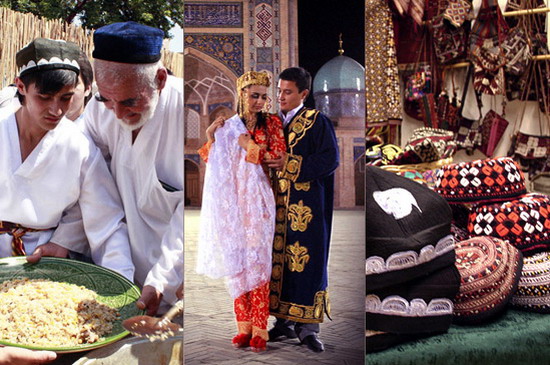 Культура Узбекистана яркая и самобытная
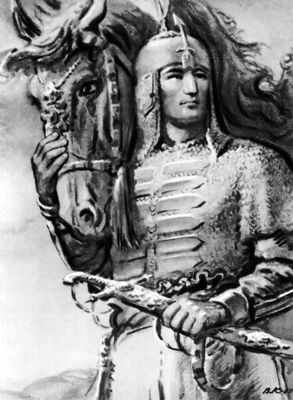 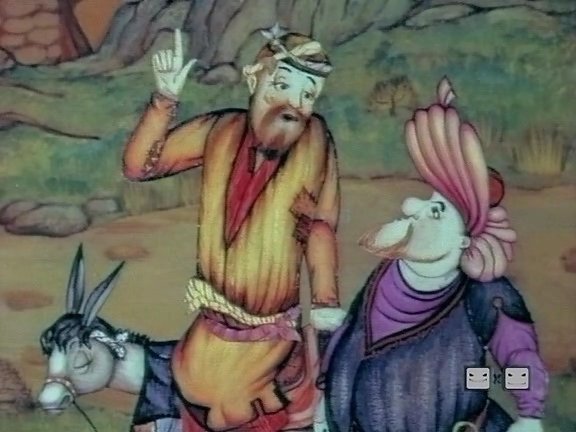 Настоящими памятниками восточной литературы стали: поэма «Алпамыш», повествующая о мужестве и отваге узбекских богатырей, цикл баек и сказаний о Насреддине Афанди, ловком, остроумном хитреце, который своими проделками преподносит урок жадным богатеям.
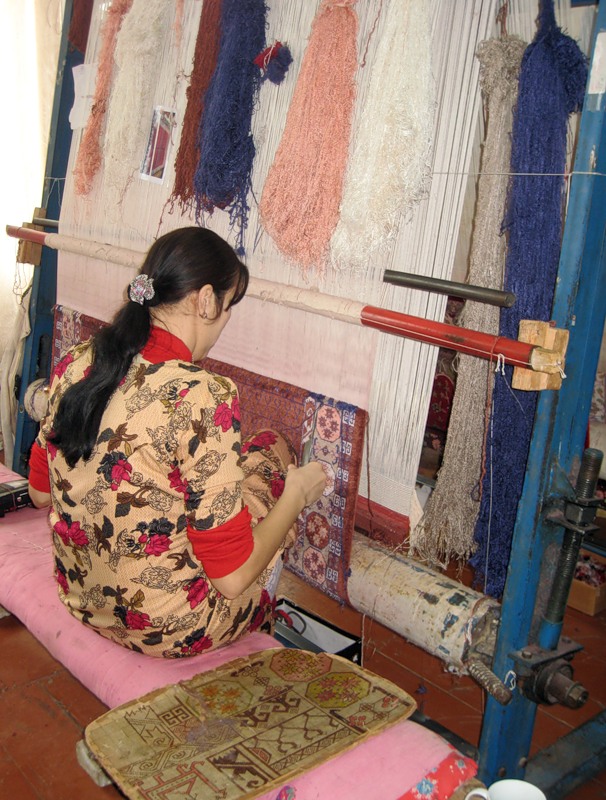 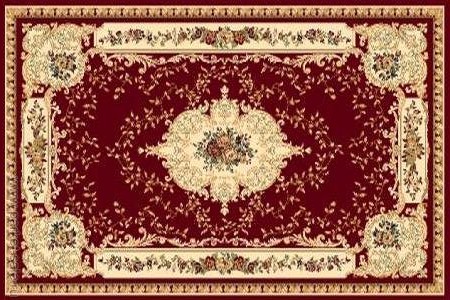 Древние традиции узбекского ковроткачества сегодня возрождаются во многих 
областях Узбекистана.
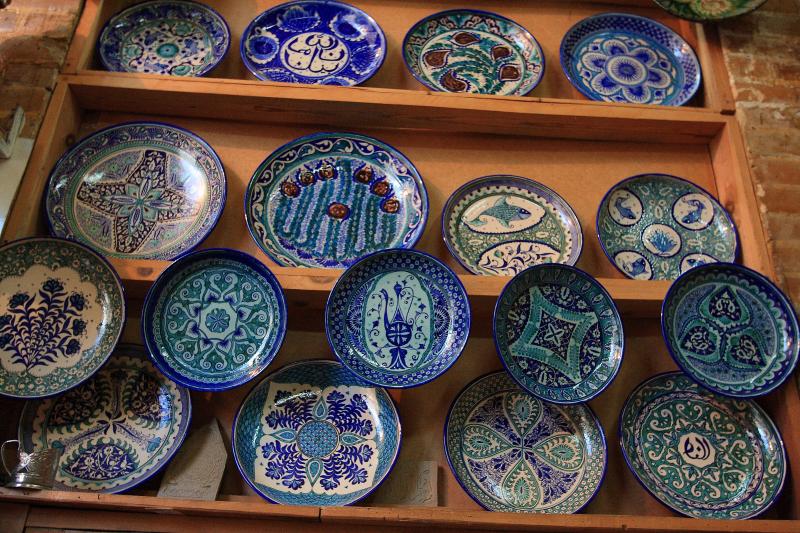 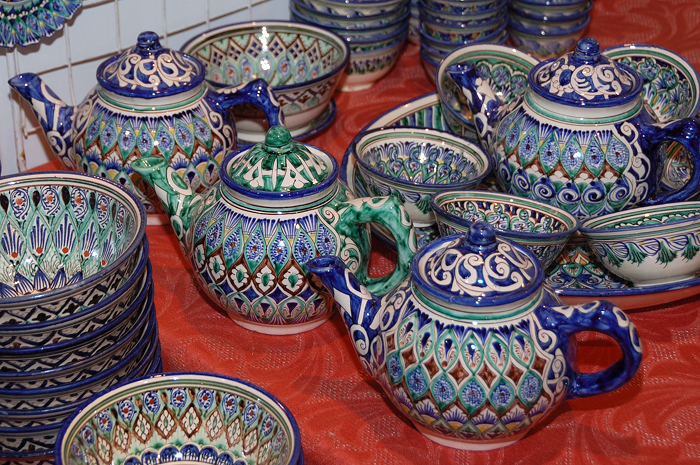 Гончарное производство на протяжении многих веков являлось самым высокоразвитым видом ремесла в этом регионе.
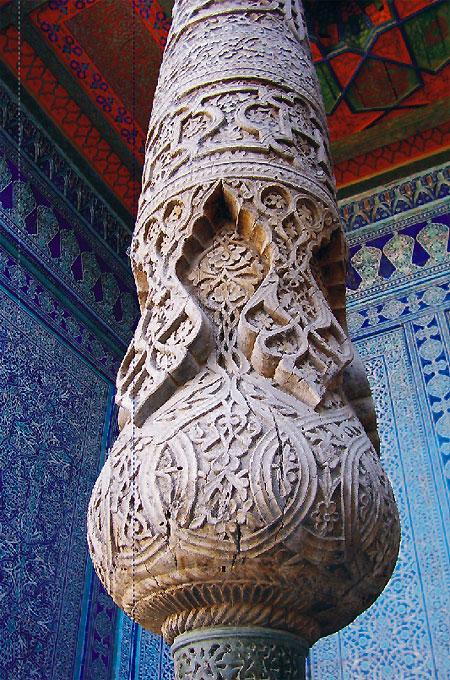 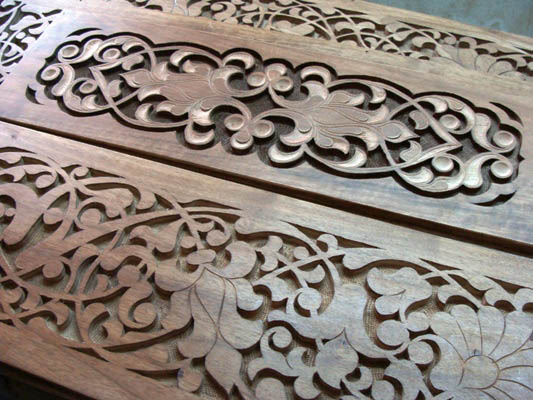 Резьба по дереву в Узбекистане возникла в качестве украшений деревянных колонн, которые широко применялись в древней архитектуре Узбекистана.
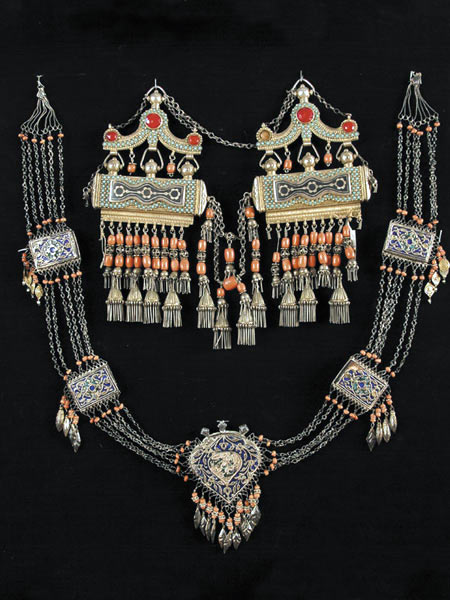 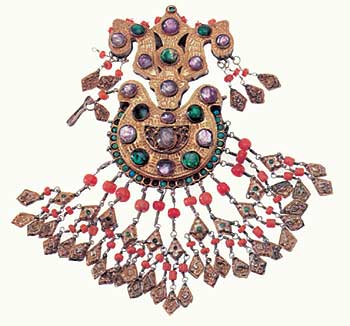 Искусство создания прекрасных украшений из драгоценных металлов и камней
передаётся ювелирами Узбекистана из поколения в поколение уже тысячелетиями
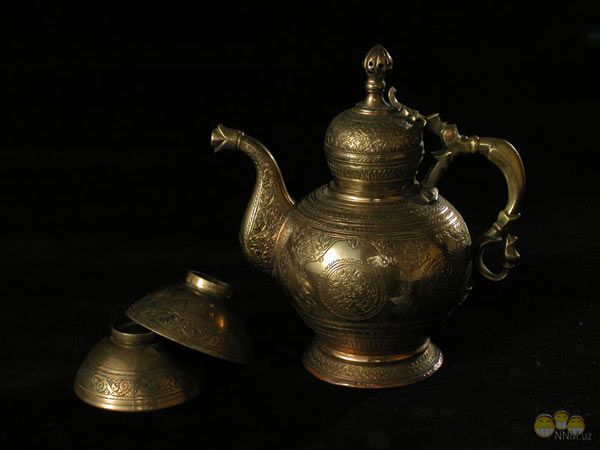 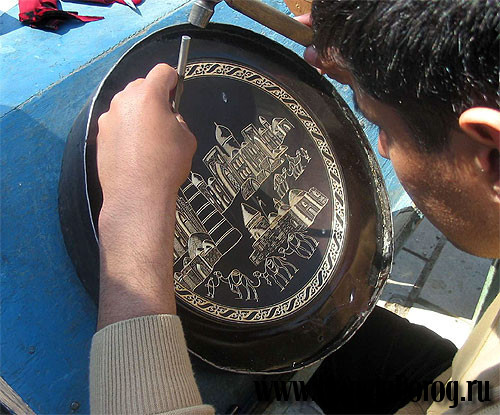 Медная чеканка считается одним из самых древних видов прикладного искусства 
и является традиционным в Узбекистане.
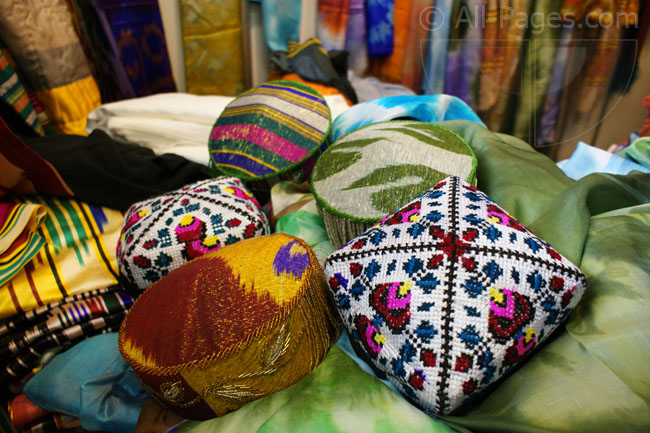 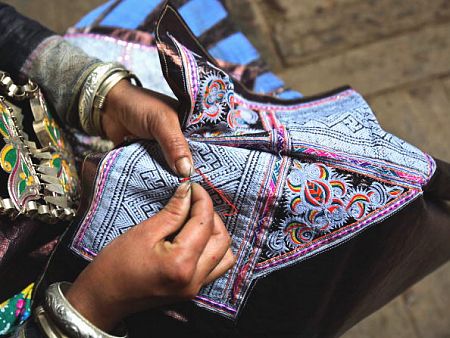 Вышивка по сей день является распространённым видом рукоделия узбекских женщин
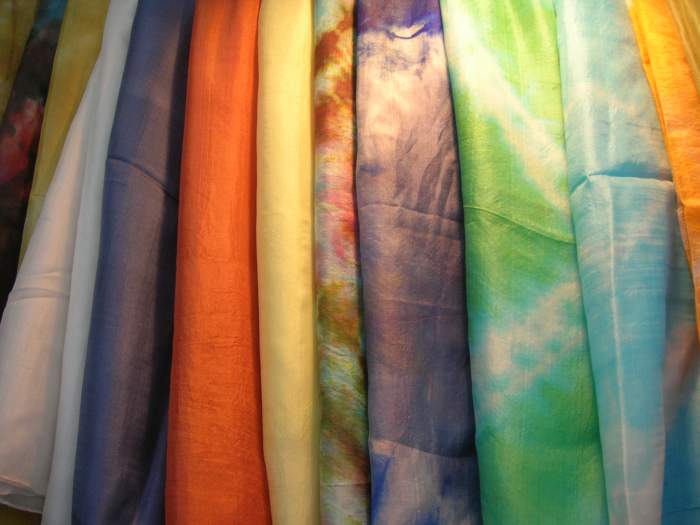 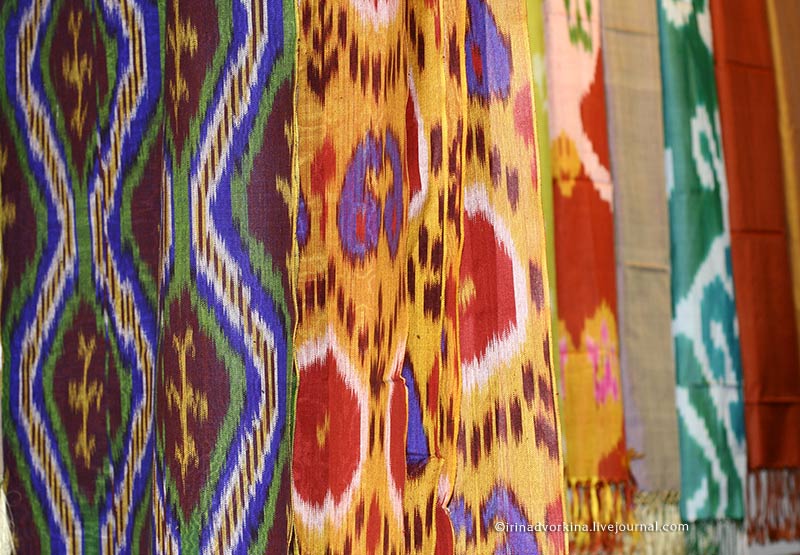 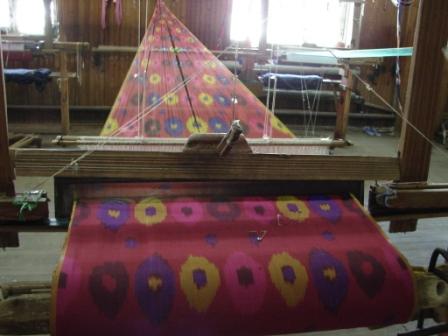 Декоративно-прикладное искусство Узбекистана шелкоткачество. Шелк изготавливается вручную и славится на весь мир
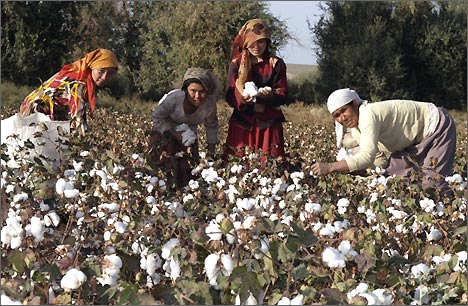 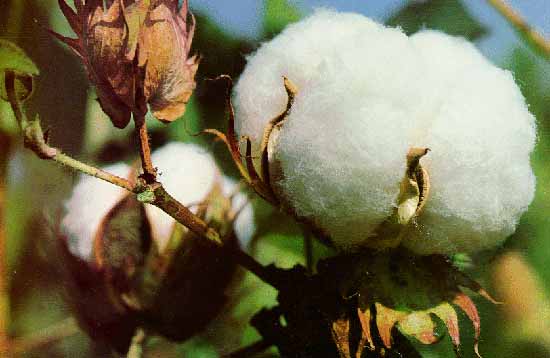 Сохраняется специализация Узбекистана как хлопководческого региона мирового значения.
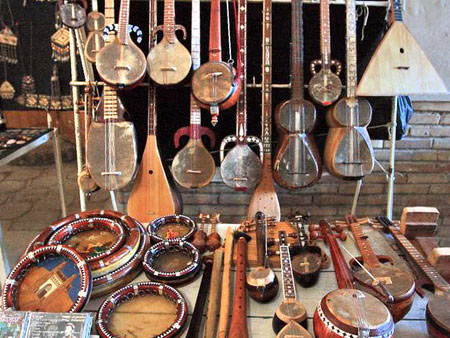 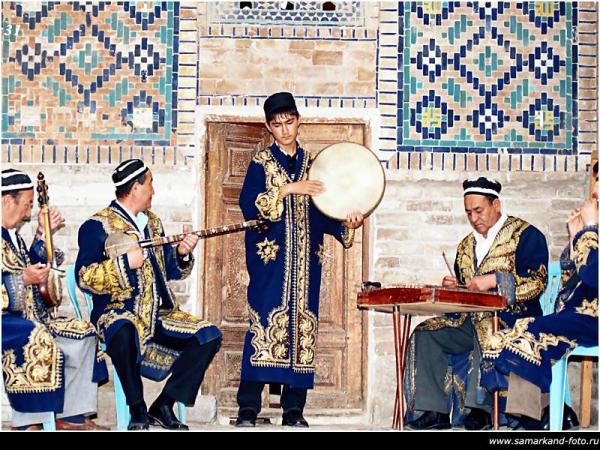 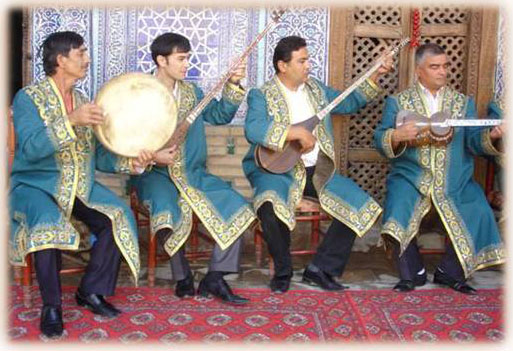 Традиционная узбекская музыка имеет древние истоки. Классика узбекской музыки макомы- особый музыкальный жанр, которому свойственно протяжное трогательное исполнение. Говорит о богатстве узбекских традиций и всё многообразие народных инструментов.
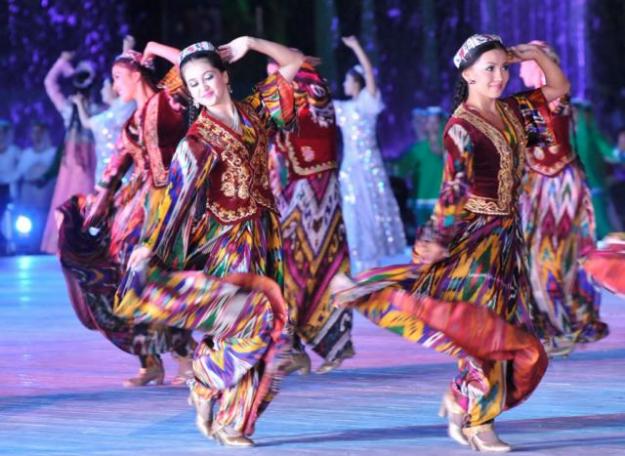 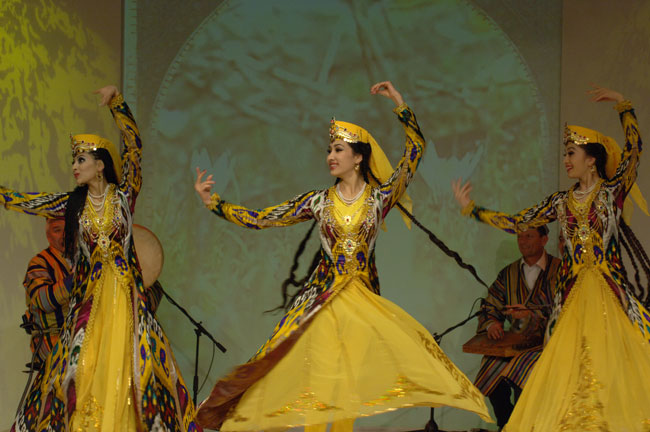 Национальный узбекский танец необычайно выразителен. Он олицетворяет собой всю красоту узбекской нации
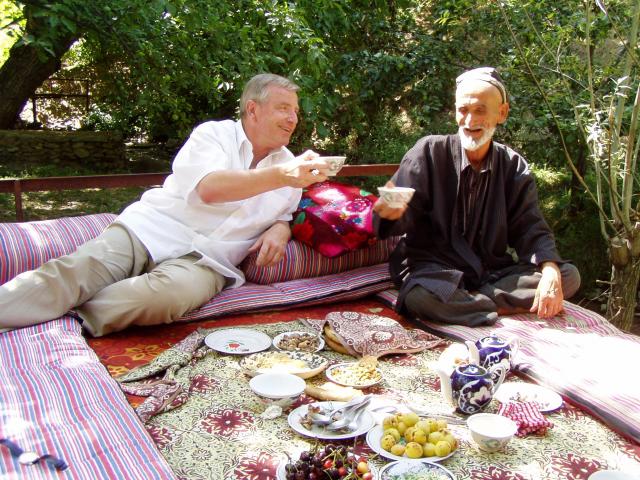 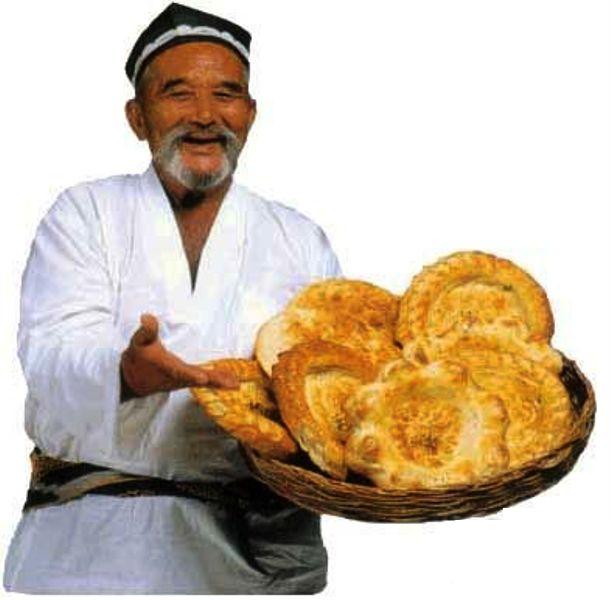 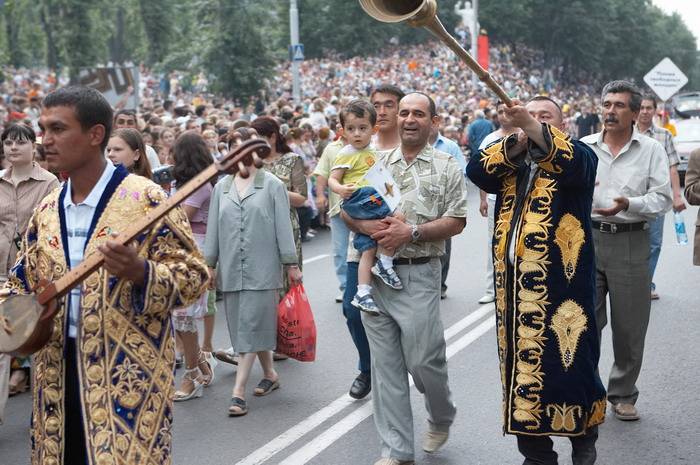 Вековые обычаи и традиции узбеков бережно хранятся и передаются из поколение в поколение. Узбеки очень гостеприимный народ и нам кажется, что если мы отправимся не в виртуальное, а в реальное путешествие по Узбекистану, то  узнаем намного больше  об этом народе, и нам обязательно накроют достархан и поднесут пиалу ароматного узбекского чая.
В презентации использованы материалы с источников
http://www.allgeo.info/country…
http://andizhans.narod.ru/VA/history3.html
http://gimnazia1.h1.ru/zarafshan/phzarafshan.html
http://www.leprom.ru/annonce/show/773/Uzbekistan_v_2011_godu_uvelichil_eksport_produkcii_karakulevodstva
http://www.karakumi.ru/usturt/chifot_08.htm
http://www.sikhism.ru/kultura-indii/tyan-shan-nebesnyie-goryi.html
http://www.karaoke.ru/records/17453151
http://al-one.livejournal.com/36486.html
http://nav.uz/photo/199